Мастер-класс  для педагогов«Секреты полимерной глины»
Подготовила:
Байзель  Надежда Гурьяновна учитель технологии 
МБОУ «Самофаловская СОШ»  Городищенского района Волгоградской области
2014 г.
Цели :
1. Обучающая: знакомство с современными материалами, инструментами и приспособлениями при выполнении сувениров , новым рабочим приемам.
2. Развивающая: развитие познавательного интереса работы с дополнительной литературой и другими источниками информации.
 3.Воспитательная: воспитание культуры труда, эстетического вкуса, повышение интерес а к декоративно - прикладному искусству, совершенствование навыков общения.
Полимерная глина
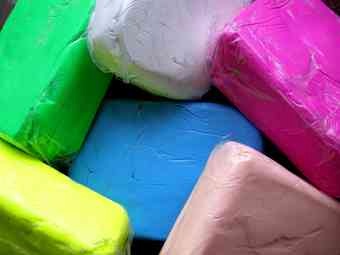 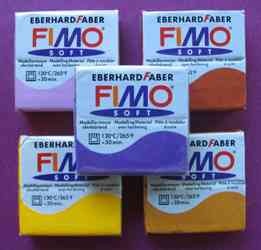 Инструменты и приспособления
Рабочая поверхность - может быть стеклянной, пластмассовой, желательно большого размера 
Лезвия- канцелярский нож, кухонный нож, одиночное лезвие 
Наждачная бумага - используется для сглаживания неровностей, швов, отпечатков пальцев с готового изделия 
Замша - используется для придания готовым изделиям сияющей поверхности. 
Длинная игла (спица)- используется для проделывания отверстий в бусинах. 
Клей ПВА – предназначен для склеивания фрагментов пластики.
Этапы работы
Размягчение 
Очень важно хорошо размять пластику, превратить холодную массу в теплую, гладкую структуру. 
Смешивание 
Можно смешивать абсолютно любые цвета, открывать новые оттенки
Лепка изделий   Из полимерной глины можно творить вещи удивительной сложности и красоты. . Из неё делают сувениры, украшения, бижутерию - бусы, серьги, кулоны, подвески, брелоки, статуэтки, пуговицы. Полимерная глина применяется также для изготовления предметов интерьера, ёлочных игрушек и авторских кукол.
 Запекание 
Самая главная проблема - это температура, а именно, соблюдать всегда инструкцию производителя на упаковке. Никогда не запекать полимерную глину при температуре выше той , которая указана на упаковке производителем.
Изготовление бусин
Запекание  бусин
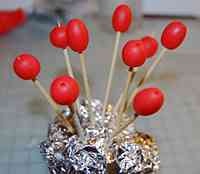 Смешивани полимерной глины
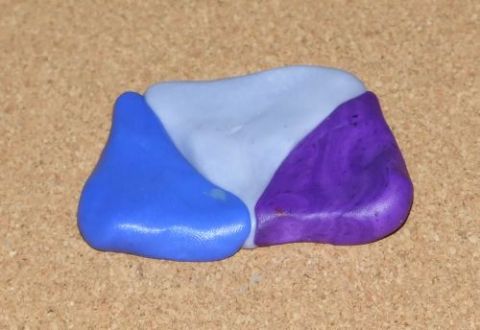 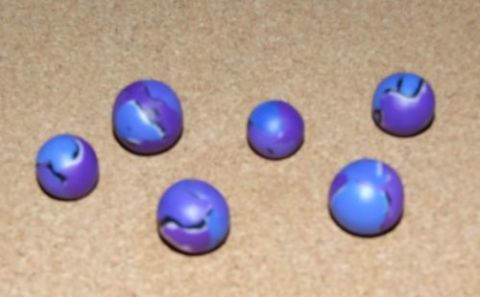 Изготовление цветка
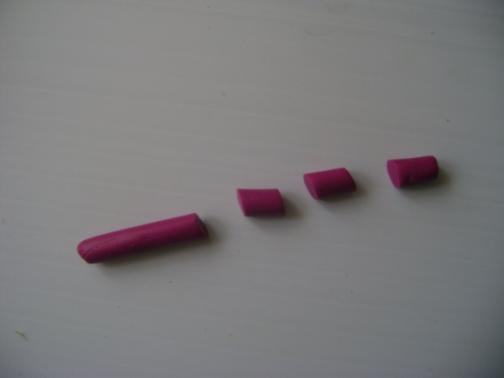 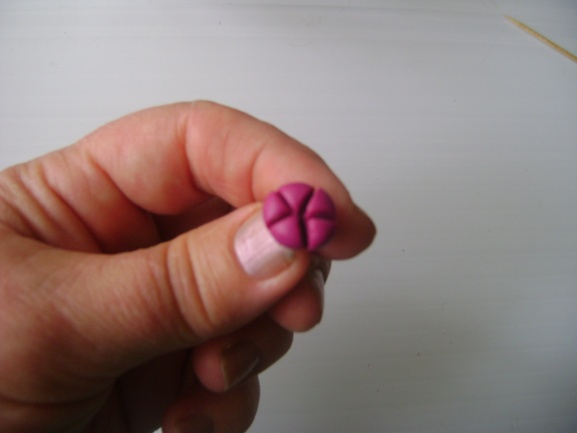 1
2
3
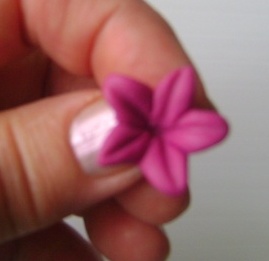 6
5
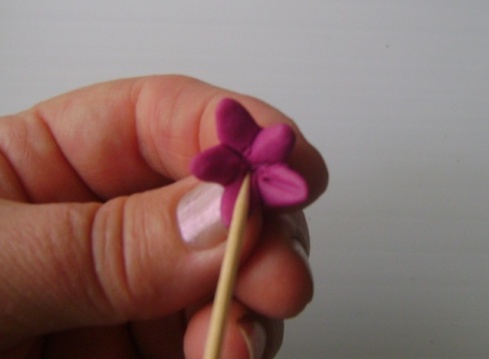 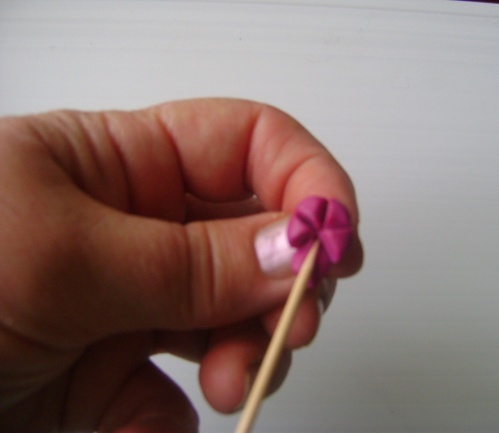 4
Изготовление розы
Работы обучающихся
Заколка
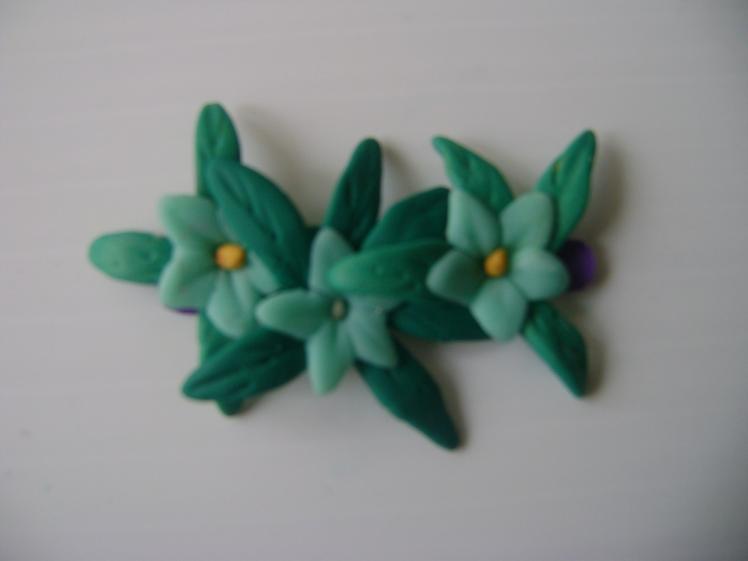 Брошь
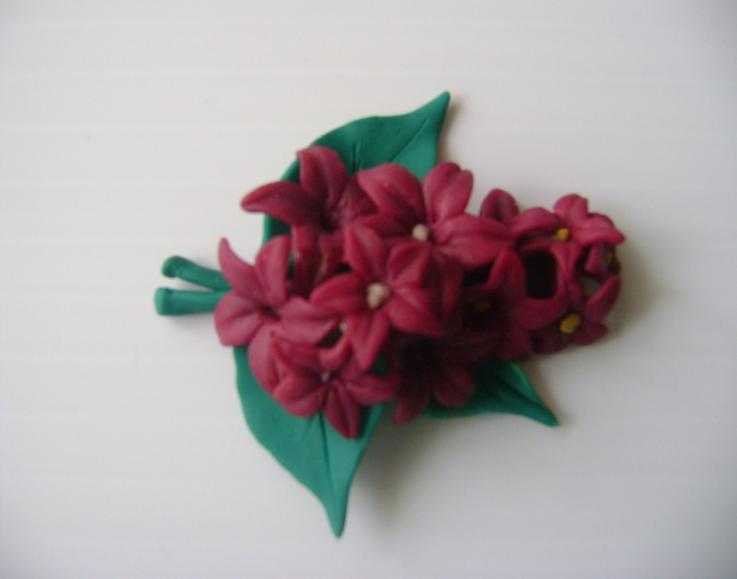 Сирень
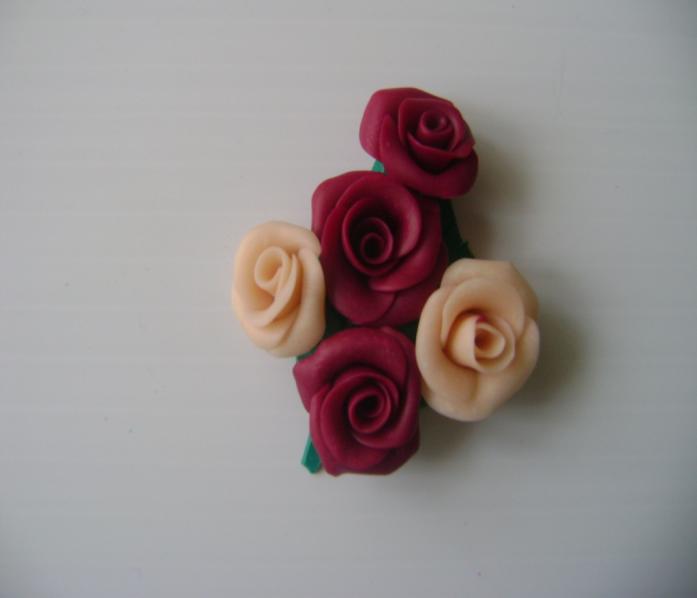 Розы
Колье
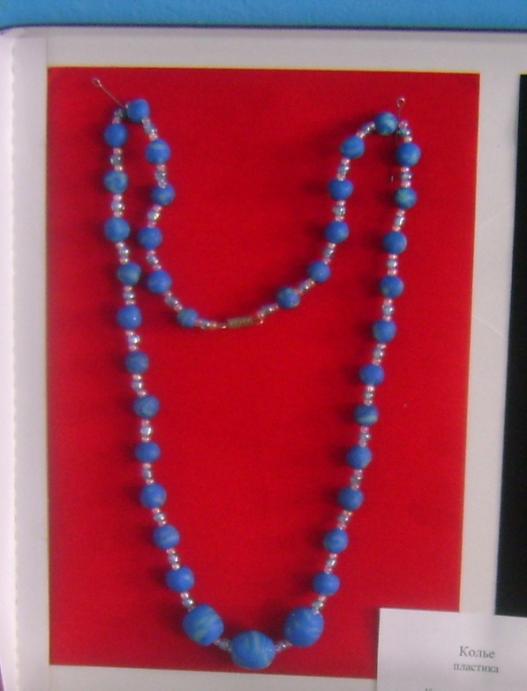 Колье «Лазурь»
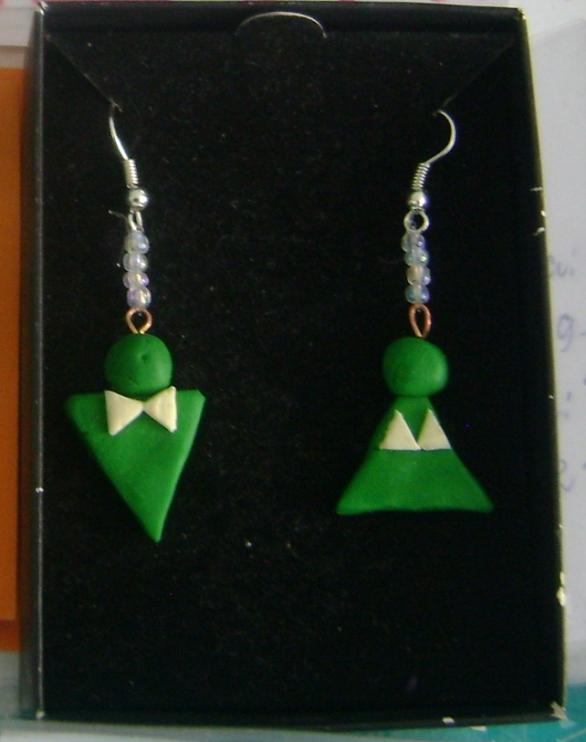 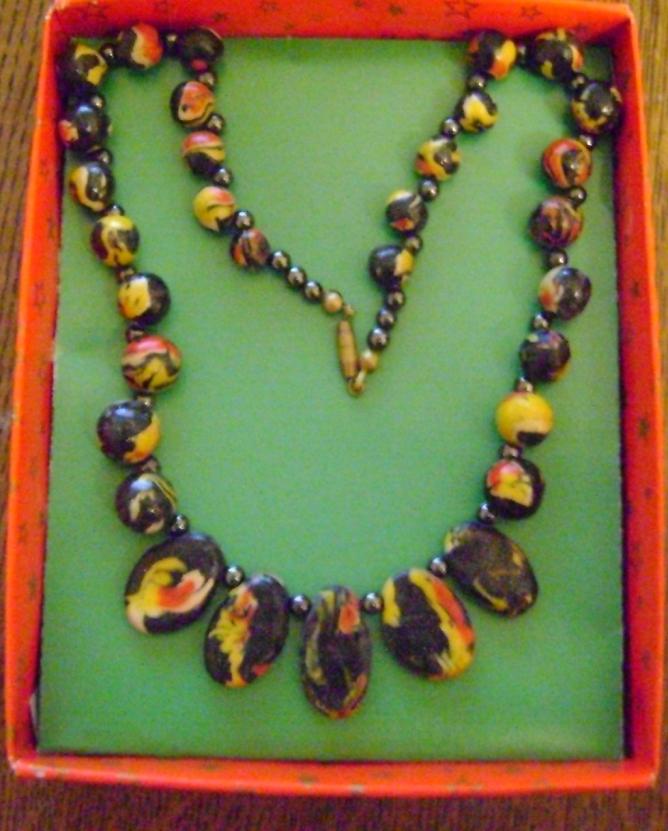 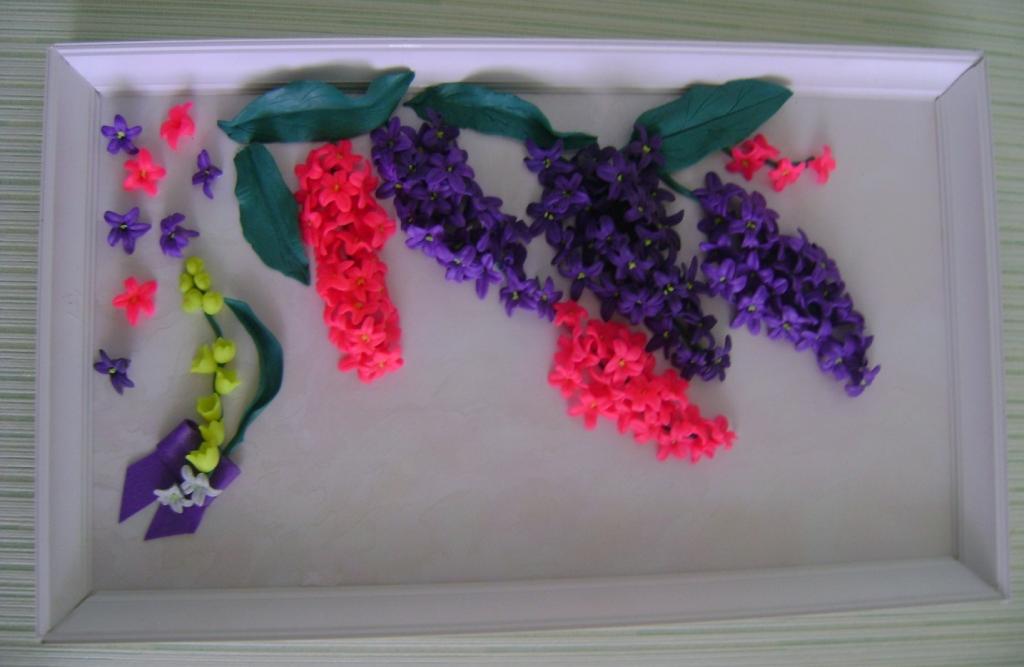 Спасибо за 
внимание!